Data Representations
In this, we examine the several formats a computer uses to store information it is to operate on. 
But because computers are binary in nature, all formats must be patterns of 1’s and 0’s.
Decimal System
In everyday life we use a system based on decimal digits (0, 1, 2, 3, 4, 5, 6, 7, 8, 9) to • represent numbers. 
This system is referred to as the decimal system. 
 In the decimal system, 10 different digits are used to represent numbers with a base of 10.
Binary System
In the binary system, we have only two digits, 1 and 0.
Thus, numbers in the binary system are        represented to the base 2. 
A computer uses binary digits (0’s and 1’s) to store data in different formats.
These binary digits are called BITS. 
 In Computer circuits, 0’s and 1’s are voltage levels: 
0 is low voltage (OFF) 
1 is high Voltage (ON)
Data Formats
Numeric formats
They store only numbers; There are three numeric formats: 
	➢Integer or Fixed point Formats. 
	➢ Floating Point Formats 
	➢ Binary Coded decimal (BCD)

2. Alphanumeric Codes
Store both numbers and characters including the alphabetic characters.
NUMERIC FORMATS
Integer formats
Binary
To convert from decimal to binary we do successive divisions
Examples
244(11110100), 145(10010001), 112(1110000), 25673, 100,  57
Trial 
	1. Convert the following decimal numbers to base two.
	2. Convert them to hexadecimal after.
12999, 555, 294, 160, 891, 76.
To convert from binary to decimal we expand e.g. 
11011 = (1 * 24) + (1 * 23) + (0 * 22) + (1 * 21)+ (1 * 20) 
= 16 + 8 + 0 + 2 + 1 
= 2710.
Others :
111001(57), 100011(35), 11001011(203), 10101101(173), 1011(11)
Trial 
Convert the following binary numbers to decimal base
Convert them to hexadecimal.
10101, 1101, 1001, 1101001, 10111, 111, 101010
HEXADECIMAL
In hexadecimal notation, binary digits are grouped into sets of four. 
Each possible combination of four binary digits is given a symbol. 
It has 15 digits 0 – 15
HEXADECIMAL
Each Hexadecimal digit can be represented by a unique combination of 4 binary bits; e.g. 
 > 110011011 = 0001   1001   1011 
1	   9	         B16 
To convert 1C2E16 to decimal you expand using powers of 16. 
	= (1 * 163) + (12 * 162) + (2 * 161) + (14 * 160) 
	= 4096 + 3072 + 32 + 14 
	= 721410
NOTE
To convert 1579710 to hexadecimal we perform successive divisions by 16.
OCTAL
Each octal digit can be represented by a unique combination of three bits. e.g. 
1100110112 = 110   011    0112 = 6338

1010110001102 = 101   011   000  110 = 53068 = 1010  1100   0110 = AC616

15738 = 001  101  111  0112 = 0011  0111   1011 = 37B16

• A74816 = 1010   0111   0100   10002 =  001   010   011   101   001   000 = 1235108
SUMMARY
PRACTICE QUESTIONS
Perform the following Conversions: 
1100110112 to Decimal. 
2710 to Binary 
1100110112 to Hexadecimal.
1C2E16 to decimal.
1579710 to hexadecimal 
1010110001102 to octal.
15738 to hexadecimal.
A74816 to octal.
FRACTIONS
The binary equivalent of the integer portion is obtained as usual but the fraction part is obtained by successively multiplying by 2.
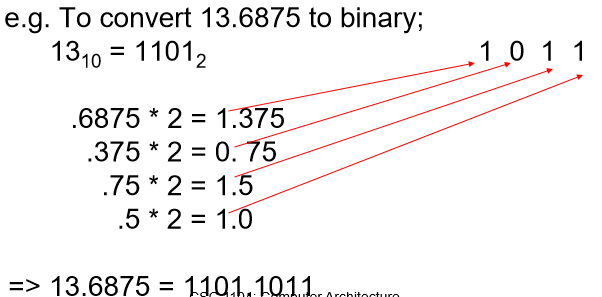 FRACTIONS
If a binary number contains digits to the right of the decimal point we convert them by starting at the binary point and move to the right.

e.g. 11.10100110112 = 011   101   001   101   100 = 3.51548 = 0011   1010   0110   1100 = 3.A6C16

5.1458=101.001  100  101 = 0101.0011  0010  1000 = 5.32816

Just like in Base 10 the decimal point can be moved by multiplying by the appropriate power of the base. 

e.g. 101.11 = 10111 * 2-2 = 0.10111 * 23
BINARY ARITHMETIC
REPRESENTATION OF NUMBERS IN COMPUTERS
The storage capacity of a computer’s memory and control circuitry is finite
➢ If there are n bits in a group the number of possible combinations of 0’s and 1’s is 2n. ➢ If the bits are used to represent non–negative integers, integers 0 through 2n - 1 can be represented. E.g With 8 bits integers 0 – 255 can be represented. ➢ Quite often the groups are large and n may be 24,32, 64 etc.
REPRESENTATION OF NUMBERS IN COMPUTERS
Big numbers are estimated using powers of ten 210 = 1024 = 103
236 = 26.230 = 26(210)3 = 26(103)3 = 64 * 109

Overflows 
If the result of any operation does not fit into the number of bits reserved for it an overflow is said to occur.

All the 4 arithmetic operations can cause an overflow. 360 + 720 – 300 = 360 + (720 – 300) and (360 + 720) – 300
SIGNED INTEGERS